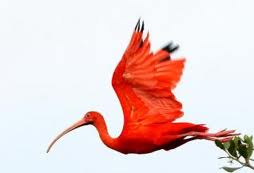 “the Scarlet Ibis”By James Hurstpg. 592-604
Setting
The story is set between 1912 and 1918 on a cotton farm in the South (WWI era)
“The clove of seasons” (595, 601) was the time of no season—not summer, not fall—was mentioned prior to significant events
The setting is so developed in this story, with images and figurative language, it becomes as important as a character.
Narration
First person narrative
Flashback
The narrator takes on a regretful tone as he looks back on his behavior during childhood (ages 6-12).
Theme
“…pride is a wonderful terrible thing, a seed that bears two vines…life and death” (598).
Narrator blames his pride and actions for Doodle’s death
Have you ever let pride influence your decisions in a manner that you regret?
Hurst uses descriptive language to:
Further establish setting
Create mood
Develop conflict and theme
Hurst creates meaning through figurative Language:
“They named him William Armstrong, which was like tying a big tail on a small kite” (594).
“Trembling, he’d push himself up, turning first red, then a soft purple, and finally collapse back onto the bed like an old worn-out doll” (595).
“Success lay at the end of summer like a pot of gold” (599).
“…pride, whose slave I was, spoke to me louder than all their voices” (599).
“That afternoon it roared back out of the west, blew the fallen oaks around, sapping their roots and tearing them out of the earth like a hawk at the entrails of a chicken” (601).
The story’s central metaphor
“There is within me (and with sadness I have watched it in others) a knot of cruelty borne by the stream of love, much as our blood sometimes bears the seed of our destruction, and at times, I was mean to Doodle” (597).
Some Discussion Questions
How did Doodle feel about his time with his brother?
Is the narrator always mean to Doodle?
Is there evidence the narrator loves Doodle?
Is the narrator cruel or helpful to Doodle?
Is the narrator too hard on himself?
The semi-barbaric king, Doodle’s brother, and you:  Treatment of Family (left side)